Lapin matkailun tilannekuva ja näkymät
Lapin matkailuparlamentti 2022
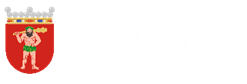 Kuva: Lapin materiaalipankki
Kasvusuunnassa - vuosi 2022
Lähde: Visitory
2
Rekisteröityjen yöpymisten kehitys markkina-alueittain Lapissavuosina 1996–2021
Talvikaudella, marras-huhti
Kesäkaudella, touko-loka
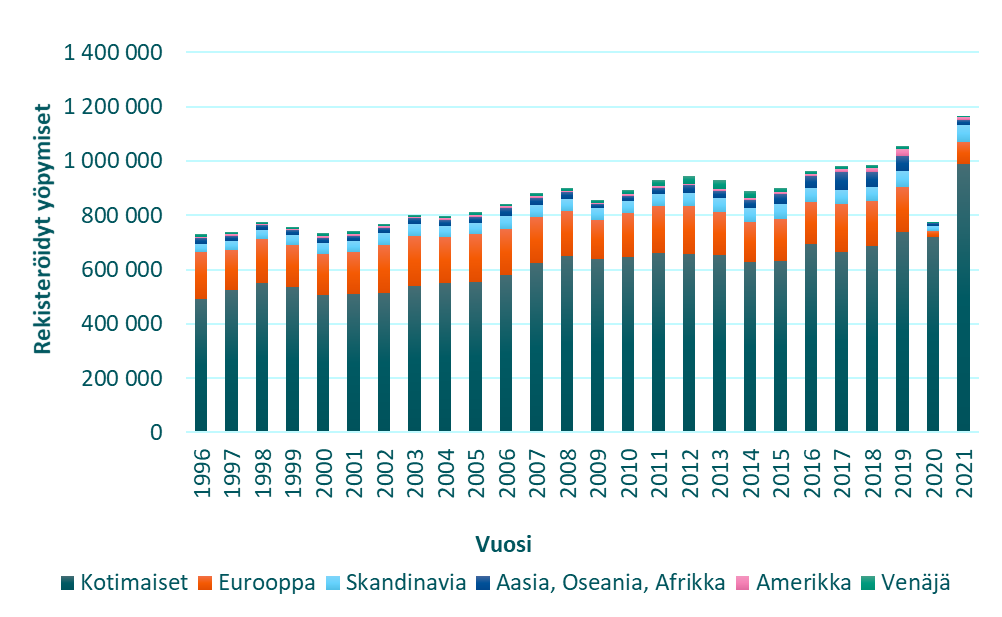 3
Lähde: Majoitustilasto, Tilastokeskus
Liikevaihdon trendi
4
Henkilöstömäärän trendi
5
Lapin matkailun näkymät
Talvikausi 2022 – 2023 
Varaustilanne hyvä
Lentoliikenne: suorien lentojen ja charterien yhteenlaskettu määrä lähes huippuvuoden 2019 tasolla
Suoria lentoja esim. ROI 11, KTT 4 ja IVL 1, mutta kohteita vähemmän

Kesäkausi
Kotimaanmatkailijat? 
Kesän kasvun ratkaisee saavutettavuus
Lapin matkailustrategian 2020-2023 eteneminen
Päivitetty koronapandemian vaikutukset matkailuun ja rationalisoitu tavoitteet

Päätavoitteet edelleen samoja:
	Ympärivuotisuus, saavutettavuus, kestävyys, tiedolla johtaminen, digitaalisuus, 
	laatu & turvallisuus, myynti & markkinointi sekä toimintaympäristön kehittäminen

Haasteita: 
Taloustilanteen heikkeneminen 
Kansainvälinen turvallisuustilanne
7
Kuva: Lapin materiaalipankki, Markus Kiili











													

													Kiitos mielenkiinnosta!

													Satu Luiro, kehittämispäällikkö
													Lapin liitto